Ideal Lattices and Ring-LWE
Vadim Lyubashevsky
INRIA / ENS, Paris
Ideal lattices
-1
-1
-1
-1
-1
-1
2
2
2
2
2
2
3
3
3
3
3
3
-4
-4
-4
-4
-4
-4
-4
-1
2
3
-1
-1
3
2
2
-4
3
3
-1
-4
-4
2
-1
-1
-1
-1
-1
2
2
2
2
2
2
3
3
3
3
3
3
-4
-4
-4
-4
-4
-4
-1
Cyclic Lattices
A set L in Zn is a cyclic lattice if:
1.)  For all v,w in L, v+w is also in L
-1
2
3
-4
-7
-2
3
6
-8
0
6
2
+
=
2.)  For all v in L, -v is also in L
-1
2
3
-4
1
-2
-3
4
3.)  For all v in L, a cyclic shift of v is also in L
-1
-1
-1
-1
-1
-1
2
2
2
2
2
2
3
3
3
3
3
3
-4
-4
-4
-4
-4
-4
-4
-1
2
3
-1
-1
3
2
2
-4
3
3
-1
-4
-4
2
-1
-1
-1
-1
-1
2
2
2
2
2
2
3
3
3
3
3
3
-4
-4
-4
-4
-4
-4
-1
Cyclic Lattices = Ideals in Z[x]/(xn-1)
A set L in Zn is a cyclic lattice if L is an ideal in Z[x]/(xn-1)
1.)  For all v,w in L, v+w is also in L
-1
2
3
-4
-7
-2
3
6
-8
0
6
2
+
=
(-1+2x+3x2-4x3) +  (-7-2x+3x2+6x3)=  (-8+0x+6x2+2x3)
2.)  For all v in L, -v is also in L
-1
2
3
-4
1
-2
-3
4
(-1+2x+3x2-4x3)       (1-2x-3x2+4x3)
3.)  For all v in L, a cyclic shift of v is also in L vx is also in L
-1+2x+3x2-4x3
(-1+2x+3x2-4x3)x=-4-x+2x2+3x3
(-1+2x+3x2-4x3)x2 =3-4x-x2+2x3
(-1+2x+3x2-4x3)x3 =2+3x-4x2-x3
Why Cyclic Lattices?
Succinct representations
Can represent an n-dimensional lattice with 1 vector

Algebraic structure
Allows for fast arithmetic (using FFT)
Makes proofs possible

NTRU cryptosystem  
One-way functions based on 
    worst-case hardness of SVP in 
    ideal lattices [Mic02]
-1
-1
-1
-1
-1
1
2
2
2
2
2
2
3
3
3
3
3
3
-4
-4
-4
-4
-4
4
-1
-1
-1
-1
-1
4
2
2
2
2
2
1
3
3
3
3
3
2
-4
-4
-4
-4
-4
3
-1
-1
-1
-1
-1
3
2
2
2
2
2
4
3
3
3
3
3
1
-4
-4
-4
-4
-4
2
-1
-1
-1
-1
-1
2
2
2
2
2
2
3
3
3
3
3
3
4
-4
-4
-4
-4
-4
1
-1
-1
-1
-1
-1
10
2
2
2
2
2
10
3
3
3
3
3
10
-4
-4
-4
-4
-4
10
Is SVPpoly(n) Hard for Cyclic Lattices?
Short answer: we don't know but conjecture it is.
What's wrong with the following argument that SVPn is easy?
v is a shortest vector in L
Also in L
+
Length at most n||v||
Algorithm for solving SVPn(L) for a cyclic lattice L:
1.  Construct 1-dimensional lattice L'=L ∩ {1n}
2.  Find and output the shortest vector in L'
-1
-1
-1
-1
-1
-1
2
2
2
2
2
2
3
3
3
3
3
3
-4
-4
-4
-4
-4
-4
-1
-1
-1
-1
-1
-4
2
2
2
2
2
-1
3
3
3
3
3
2
-4
-4
-4
-4
-4
3
-1
-1
-1
-1
-1
3
2
2
2
2
2
-4
3
3
3
3
3
-1
-4
-4
-4
-4
-4
2
-1
-1
-1
-1
-1
2
2
2
2
2
2
3
3
3
3
3
3
-4
-4
-4
-4
-4
-4
-1
-1
-1
-1
-1
-1
0
2
2
2
2
2
0
3
3
3
3
3
0
-4
-4
-4
-4
-4
0
The Hard Cyclic Lattice Instances
v is a shortest vector in L
1n
Also in L
+
Length at most n||v||
The “hard” instances of cyclic lattices lie on plane P perpendicular to the 1n vector
In algebra language:

If R=Z[x]/(xn-1), then 
    1n = (xn-1+xn-2+...+1) ≈  Z[x]/(x-1) 
    P = (x-1) ≈ Z[x]/(xn-1+xn-2+...+1)
f-Ideal Lattices = Ideals in Z[x]/(f)
Want f to have 3 properties:
Monic (i.e. coefficient of largest exponent is 1)
Irreducible over Z
For all polynomials g,h ||gh mod f||<poly(n)||g||∙||h||
Conjecture: For all f that satisfy the above 3 properties, solving SVPpoly(n) for ideals in Z[x]/(f) takes time 2Ω(n).

Some “good” f to use:
f=xn-1+xn-2+...+1  where n is prime
f=xn+1 where n is a power of 2
-1
-1
-1
-1
-1
-1
2
2
2
2
2
2
3
3
3
3
3
3
-4
-4
-4
-4
-4
-4
4
-1
2
3
-1
-1
-3
2
2
4
3
3
-1
-4
-4
2
-1
-1
-1
-1
-1
-2
2
2
2
2
2
-3
3
3
3
3
3
4
-4
-4
-4
-4
-4
-1
(xn+1)-Ideal Lattices = Ideals in Z[x]/(xn+1)
A set L in Zn is a (xn+1)-ideal lattice if L is an ideal in Z[x]/(xn+1)
1.)  For all v,w in L, v+w is also in L
-1
2
3
-4
-7
-2
3
6
-8
0
6
2
+
=
(-1+2x+3x2-4x3) +  (-7-2x+3x2+6x3)=  (-8+0x+6x2+2x3)
2.)  For all v in L, -v is also in L
-1
2
3
-4
1
-2
-3
4
(-1+2x+3x2-4x3)       (1-2x-3x2+4x3)
3.)  For all v in L, vx is also in L
-1+2x+3x2-4x3
(-1+2x+3x2-4x3)x=4-x+2x2+3x3
(-1+2x+3x2-4x3)x2 =-3+4x-x2+2x3
(-1+2x+3x2-4x3)x3 =-2-3x+4x2-x3
Hardness of Problems for General and (xn+1)-Ideal Lattices
Exact Versions
Poly(n)-approximate Versions
General
(xn+1)-ideal
General
(xn+1)-ideal
SVP
NP-hard
?
SVP
?
?
SIVP
NP-hard
?
SIVP
?
?
GapSVP
NP-hard
?
GapSVP
?
Easy
uSVP
NP-hard
N/A
uSVP
?
N/A
BDD
NP-hard
?
BDD
?
?
Legend:
?:  No hardness proofs nor sub-exponential time 
     algorithms are known.
Colored boxes: Problems are equivalent
-1
-1
-1
-1
-1
1
2
2
2
2
2
2
3
3
3
3
3
3
-4
-4
-4
-4
-4
4
-4
1
2
3
-1
-1
-3
2
2
-4
3
3
1
-4
-4
2
-1
-1
-1
-1
-1
-2
2
2
2
2
2
-3
3
3
3
3
3
-4
-4
-4
-4
-4
-4
1
SVP = SIVP
Lemma: If v is a vector in Z[x]/(f) where f is a monic, irreducible polynomial of degree n, then  
v, vx, vx2, ... vxn-1 
are linearly independent.
Shortest vector v
vx
||v|| = ||vx|| = ||vx2|| = ||vx3||
vx2
vx3
Corollary: A (xn+1)-ideal lattice cannot have 
a unique shortest vector.
GapSVP√n  is easy
Fact:  For all (xn+1)-ideal lattices L, 
det(L)1/n ≤ λ1(L) ≤ √n det(L)1/n 
So det(L)1/n is a √n – approximation of λ1(L)
Proof of fact:
    1.  λ1(L) ≤ √n det(L)1/n is Minkowski's theorem.
    2.  Let v be the shortest vector of L.  Define L'=(v).  
        (i.e.  L' is generated by vectors  v, vx, vx2, ... vxn-1)
        L' is a sublattice of L, so we have
               det(L) ≤ det(L') ≤ ||v||n = ( λ1(L) )n
Ring-sis and hash functions
[Mic ‘02, PeiRos ‘06, LyuMic ‘06]
SIS Source of Inefficiency
z
A
4
11
6
8
10
7
6
14
1
7
7
1
2
13
0
3
0
0
= h(z)
n
2
9
12
5
1
2
5
9
0
1
3
14
9
7
1
11
1
1
0
m
1
1
0
Requires O(nm) storage
Computing the function takes O(nm) time
A More Efficient Idea
z
A
4
-1
-2
-7
10
-7
-1
-13
1
7
4
-1
-2
13
10
-7
-1
0
= h(z)
n
2
7
4
-1
1
13
10
-7
0
1
2
7
4
7
1
13
10
1
0
m
1
1
Now A only requires O(m) storage
Az can be computed faster as well
0
A More Efficient Idea
A
z
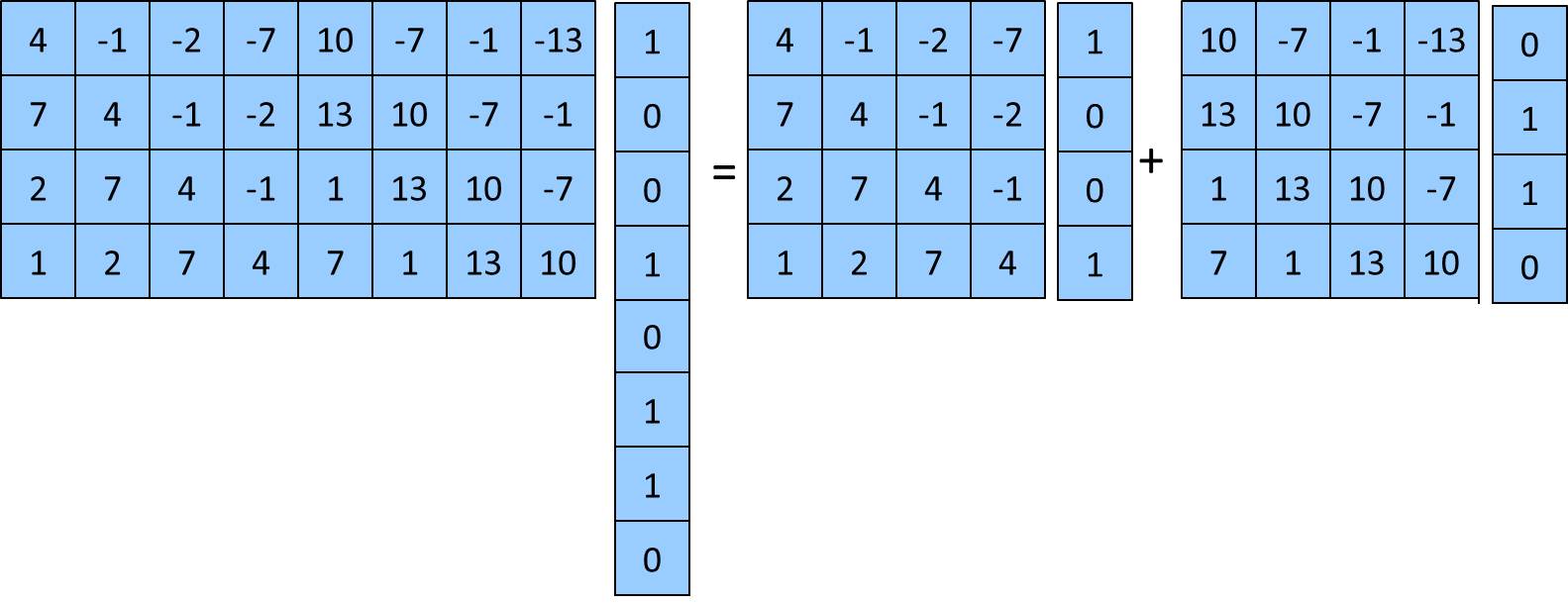 (4+7x+2x2+x3)(1+x3) +(10+13x+x2+7x3)(x+x2)
in Zp[x]/(xn+1)
Ring-SIS
Given k random polynomials a1, … ,ak in Zp[x]/(xn+1),
  find “small” polynomials z1, … ,zk such that
a1z1+ … +akzk = 0
Approximate SVP in
(xn+1)-ideal Lattices
Worst-Case
Average-Case
Ring-SIS
One-Way Functions
Collision-Resistant Hash Functions
Digital Signatures
Identification Schemes

(Minicrypt)
Ring-lwe
[LyuPeiReg ‘10]
Source of Inefficiency in LWE Constructions
4
11
6
8
7
7
1
2
2
9
12
5
1
3
14
9
+
=
m
10
7
6
14
13
0
3
0
1
2
5
9
7
1
11
1
n
Use the Same “Efficient Idea”?
4
-1
-2
-7
7
4
-1
-2
2
7
4
-1
1
2
7
4
+
=
m
10
-7
-1
-13
13
10
-7
-1
1
13
10
-7
7
1
13
10
n
Approximate SVP in
(xn+1)-ideal Lattices
Worst-Case
(quantum reduction)
Average-Case
Learning With Errors
Problem  (LWE)
Public Key Encryption …
(Cryptomania)
Ring-LWE
Ring R=Zq[x]/(xn+1)
Given: 
a1, a1s+e1
a2, a2s+e2
 … 
ak, aks+ek
Find: s
s is random in R
ei are “small” (distribution symmetric around 0)
Decision Ring-LWE
Ring R=Zq[x]/(xn+1)
Given: 
a1, b1
a2, b2
 … 
ak, bk
Question: Does there exist an s and “small” 
                      e1, … , ek such that bi=ais+ei 
                   or are all bi uniformly random in R?
Decision Ring-LWE Problem
World 1:
s in R
ai random in R
ei random and “small”
(a1,b1 = a1s+e1)
(a2,b2= a2s+e2)
     …
(ak,bk = aks+ek)
Decision Ring-LWE 
Oracle
I am in World 1 (or 2)
World 2:
ai,bi random in R

(a1,b1)
(a2,b2)
     …
(ak,bk)
What We Want to Construct
s in ring R
ai uniformly random 
        in ring R
ei random and “small”
(a1,b1 = a1s+e1)
(a2,b2= a2s+e2)
     …
(ak,bk = aks+ek)
Search
Ring-LWE
Solver
s
I am in World 1 (or 2)
Decision 
Ring-LWE 
Oracle
For LWE, this is very easy.  
For Ring-LWE, it is not as easy and introduces some restrictions.
Decision LWE Problem
World 1
a1
a1
. . .
b
a2
s
. . .
e
b
a2
+
=
am
am
World 2
a1
Decision
LWE
Oracle
. . .
b
a2
am
uniformly random in Zpm
I am in World 1 (or 2)
Search LWE < Decision LWE
Use the Decision oracle to figure out the coefficients of s one at a time

Let g be our guess for the first coefficient of s

Repeat the following:
        Receive LWE pair (a,b)
If g is right, then we are sending a distribution from World 1

If g is wrong, then we are sending a distribution from World 2

We will find the right g in O(p) time

Use the same idea to recover all coefficients of s one at a time
2
13
7
3
8
1
13
+
=
*
3
a
b
12
5
Pick random r in Z17
Send sample below to the Decision Oracle
2+r
13
7
3
13+rg
Difference between LWE and Ring-LWE
LWE: Getting just one extra random-looking number requires n random numbers

On the other hand, just need to guess one bit of the secret to make valid instance
2
13
7
3
8
1
13
+
=
*
3
12
5
Ring-LWE: get n random numbers and produce O(n) pseudo-random numbers in “one shot”

On the other hand, need to guess all bits of the secret to make valid instance
2
8
1
13
3
-1
Still, a reduction is possible for all cyclotomic rings!
+
=
7
12
2
3
5
-1
The Ring R=Z17[x]/(x4+1)
x4+1 =  (x-2)(x-8)(x+2)(x+8) mod 17
         =  (x-2)(x-23)(x-25)(x-27) mod 17

Every polynomial z in R has a unique “Chinese Remainder” representation  (z(2), z(8), z(-2), z(-8))

For any c in Z17, and two polynomials z, z'
z(c)+z'(c) = (z+z')(c)
z(c)∙z'(c) = (z∙z')(c)
Example
(1 + x + 7x2 - 5x3)  ∙  (5 - 3x + 4x2 + 3x3)  +  (1 + x - x2  + x3)  =   (-6 +2x - x2 - 4x3)
=
∙
+
-4
7
8
5
6
1
-2
4
5
-1
5
3
7
-5
-8
7
Representation of Elements in R=Z17[x]/(x4+1)
(x4+1) = (x-2)(x-23)(x-25)(x-27) mod 17
          = (x-2)(x-8)(x+2)(x+8)
Represent polynomials z(x) as (z(2), z(8), z(-2), z(-8))
(
)
(a(x),b(x))   =
,
a(-8)
b(-8)
a(2)
a(8)
a(-2)
b(2)
b(8)
b(-2)
Notation:
means that the coefficients 
that should be b(2) and b(8) 
are instead uniformly random
b(-8)
b(-2)
Learning One Position of the Secret
(
)
Decision
Ring-LWE
Oracle
,
“I am in World 1”
a(2)
a(8)
a(-2)
b(2)
b(8)
b(-2)
a(-8)
b(-8)
(
)
Decision
Ring-LWE
Oracle
,
“I am in World 1”
a(2)
a(8)
a(-2)
a(-8)
b(8)
b(-2)
b(-8)
(
)
Decision
Ring-LWE
Oracle
,
“I am in World 2”
a(2)
a(8)
a(-2)
a(-8)
b(-2)
b(-8)
(
)
Decision
Ring-LWE
Oracle
,
“I am in World 2”
a(2)
a(8)
a(-2)
a(-8)
b(-8)
(
)
Decision
Ring-LWE
Oracle
,
“I am in World 2”
a(2)
a(8)
a(-2)
a(-8)
Learning One Position of the Secret
(
)
Decision
Ring-LWE
Oracle
,
“I am in World 1”
a(2)
a(8)
a(-2)
a(-8)
b(8)
b(-2)
b(-8)
(
)
Decision
Ring-LWE
Oracle
,
“I am in World 2”
a(2)
a(8)
a(-2)
a(-8)
b(-2)
b(-8)
Can learn whether this position is random or b(8)=a(8)∙s(8)+e(8) 

This can be used to learn s(8)
Learning One Position of the Secret
Let g in Z17 be our guess for s(8)   (there are 17 possibilities)
We will use the decision Ring-LWE oracle to test the guess
(
)
,
a(2)
b(2)
a(8)
a(-2)
b(8)
b(-2)
a(-8)
b(-8)
Make the first position of f(b) uniformly random in Z17
(
)
,
a(2)
a(8)
a(-2)
b(8)
b(-2)
a(-8)
b(-8)
Pick random r in Z17
(
)
,
a(2)
a(8)+r
a(-2)
a(-8)
b(8)+gr
b(-2)
b(-8)
Send to the decision oracle
If g=s(8), then (a(8)+r)∙s(8)+e(8)=b(8)+gr    (Oracle says “W. 1”)
If g≠s(8), then b(8)+gr is uniformly random in Z17  (Oracle says “W. 2”)
Learning the Other Positions
We can use the decision oracle to learn s(8)
How do we learn s(2),s(-2), and s(-8)?
Idea: Permute the input to the oracle
   Make the oracle give us s'(8) for a different, but 
     related, secret s'. 
                 From s'(8) we can recover s(2) 
                          (and s(-2) and s(-8))
A Possible Swap
a(2)
a(2)
a(8)
a(-2)
a(-2)
a(8)
a(-8)
a(-8)
s(2)
s(2)
s(8)
s(-2)
s(-2)
s(8)
s(-8)
s(-8)
+
+
e(2)
e(2)
e(8)
e(-2)
e(-2)
e(8)
e(-8)
e(-8)
=
=
b(2)
b(2)
b(8)
b(-2)
b(-2)
b(8)
b(-8)
b(-8)
Send to the decision oracle
(
)
,
a(2)
b(2)
a(-2)
a(8)
b(-2)
b(8)
a(-8)
b(-8)
Is this a valid distribution??
A Possible Swap
5 + x + 8x3
5 - 3x + 4x2 + 3x3
5
5
5
3
3
5
7
7
1 + x + 7x2 - 5x3
1 - x - 5x2 - 7x3
8
8
5
-1
-1
5
-8
-8
+
+
WRONG DISTRIBUTION !!
1 + x - x2  + x3
1 + 3x - 6x2 + 3x3
7
7
-2
4
4
-2
-5
-5
=
=
-6 +2x - x2 - 4x3
-6 +6x + 6x2
-4
-4
6
1
1
6
7
7
Send to the decision oracle
(
)
,
5
-4
3
5
1
6
7
7
Is this a valid distribution??
Automorphisms of R
x4+1 = (x-2)(x-23)(x-25)(x-27) mod 17
roots of x4+1
z(x)
Automorphisms of R
z(x) = z0 + z1x + z2x2 + z3x3
z(x3) = z0 + z1x3 + z2x6 + z3x9  = z0 + z3x - z2x2 + z1x3
z(x5) = z0 + z1x5 + z2x10 + z3x15  = z0 - z1x + z2x2 - z3x3
z(x7) = z0 + z1x7 + z2x14 + z3x21  = z0 - z3x - z2x2 - z1x3
If coefficients of z(x) have distribution D symmetric around 0, then so do the coefficients of z(x3), z(x5), z(x7) !!
A Correct Swap
5 + 3x - 4x2 - 3x3
5 - 3x + 4x2 + 3x3
5
5
5
3
5
7
7
3
1 + x + 7x2 - 5x3
1 - 5x - 7x2 + x3
8
5
5
-1
8
-8
-8
-1
+
+
1 + x - x2  + x3
1 + x + x2 + x3
7
-2
-2
4
7
-5
-5
4
=
=
-6 + 2x - x2 - 4x3
-6 -4x + x2 +2x3
-4
6
6
1
-4
7
7
1
Send to the decision oracle
(
)
,
5
6
5
7
-4
7
3
1
This will recover s(2).  
Repeat the analogous procedure to recover s(-2), s(-8)
Caveat
The adversary is not worst-case, so he is not guaranteed to always work on all secrets s(x), s(x3), s(x5), s(x7)

But … Ring-LWE (just like LWE) is random self-reducible 

given (a, b=as+e), we can pick a random s’ and output 
           (a, b’= b+as’ = a(s+s’)+e)
so the new secret is the uniformly-random s+s’

thus to recover every position, we always re-randomize the secret
Another Caveat …
“If coefficients of z(x) have distribution D symmetric around 0, then so do the coefficients of z(x3), z(x5), z(x7) !! ”

This only holds true for Z[x]/(xn+1)

Can work with all cyclotomic polynomials by representing elements differently

In a ring of integers R=Z[x]/(Φm(x)), z is thought of as σ(z) := (σ1(z), … , σφ(m)(z)) 
where σi is the ith canonical embedding (i.e. σi(z) = z(ζi) where ζi is the ith root of Φm(x))

So for all i and j relatively prime to m, z(xi) is a permutation of z(xj)
                                                        i.e. σ(z(xi)) is a permutation of σ(z(xj))
Thanks